স্বাগতম
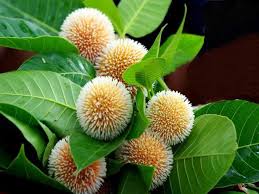 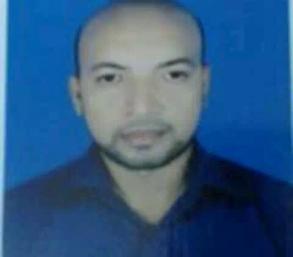 Identity
Class: IX
Sub: Agriculture
Unit: 1
Lesson: 6
Time: 45 minutes
Md. Mansur Hoshain
Lecturer, English
Khatia Bondan Fazil Madrasa   
Gazipur Sadar, Gazipur
Email: tusardada@gmail.com
পরিচিতি
শ্রেনি		: নবম
বিষয়		: কৃষি শিক্ষা
অধ্যায়	: প্রথম
পাঠ		: ষষ্ঠ
সময়		: ৪৫ মিনিট
মাছুম সরকার
সহকারি শিক্ষক
তেলিয়া ঝাউয়াকান্দী উচ্চ বিদ্যালয়
শিবপুর , নরসিংদী
নিচের ছবিগুলো দেখি
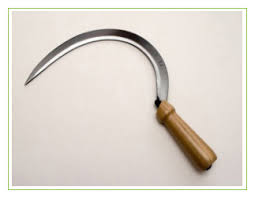 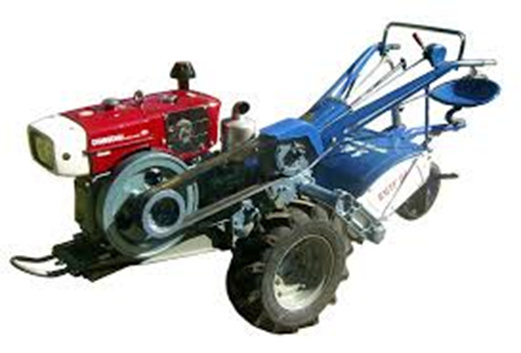 কৃষি যন্ত্রপাতি
এই পাঠ শেষে শিক্ষার্থীরা
কৃষি যন্ত্রপাতি কী তা বলতে পারবে;
 কৃষি যন্ত্রপাতির প্রকারভেদ বর্ণনা করতে  পারবে;
 কৃষি যন্ত্রপাতির ব্যবহার ব্যাখ্যা করতে পারবে।
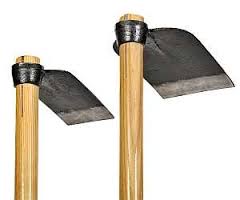 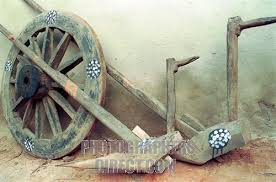 দেশীয় যন্ত্র কোদাল
দেশীয় যন্ত্র লাঙ্গল
নিচের যন্ত্রপাতি লক্ষ কর
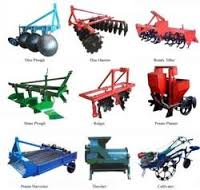 শক্তি চালিত কৃষি যন্ত্রপাতি
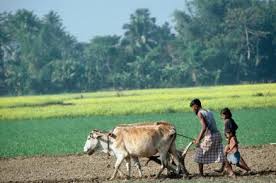 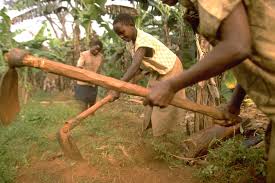 কৃষিতে কোদাল এর ব্যবহার
কৃষিতে লাঙ্গল এর ব্যবহার
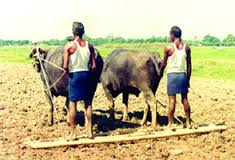 দেশীয় যন্ত্র মই দ্বারা কাজ করছে
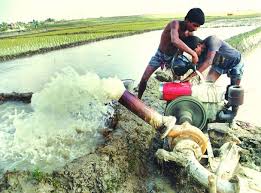 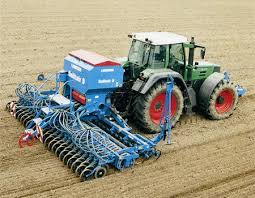 শক্তি চালিত লাঙ্গল এর ব্যবহার
শক্তি চালিত যন্ত্র পাম্প এর ব্যবহার
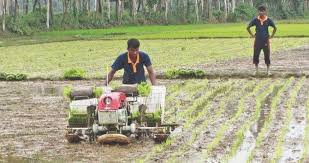 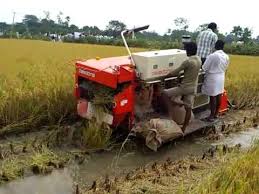 শক্তি চালিত ধান কাঁটার যন্ত্র
শক্তি চালিত ধান লাগানোর যন্ত্র
একক কাজ
কৃষি যন্ত্রপাতি কতঁ প্রকার
কৃষি যন্ত্রপাতি
শক্তি চালিত
হস্ত চালিত
দলীয় কাজ
একটি হস্ত চালিত ও একটি শক্তি চালিত যন্ত্রের ব্যবহার ব্যাখ্যা কর।
মূল্যায়ন
কৃষি যন্ত্রপাতি কী ?
কৃষি যন্ত্রপাতি কত প্রকার ও কী কী?
পাঁচটি হস্ত চালিত যন্ত্রের নাম বল?
পাঁচটি শক্তি চালিত যন্ত্রের ব্যবহার বল?
বাড়ির কাজ
তোমার এলাকার কৃষকেরা হস্ত চালিত ও শক্তি চালিত কী কী যন্ত্রপাতি ব্যবহার করে তার একটি তালিকা তৈরি কর ।
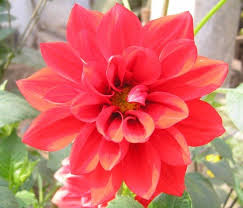 ধন্যবাদ